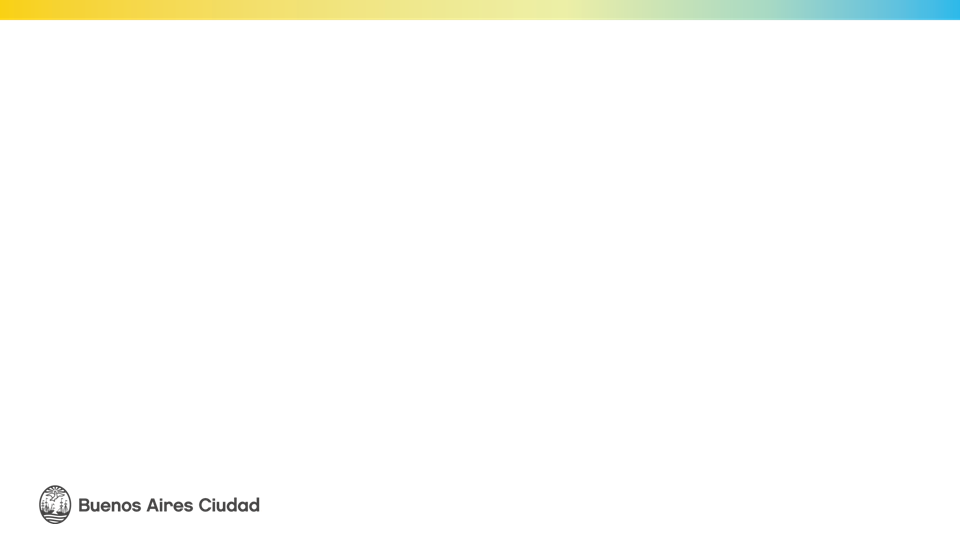 GCABA
MINISTERIO DE DESARROLLO HUMANO Y HABITAT
SSFPFyC
DIRECCIÓN GENERAL DE NIÑEZ Y ADOLESCENCIA
GERENCIA OPERATIVA ADOLESCENTES
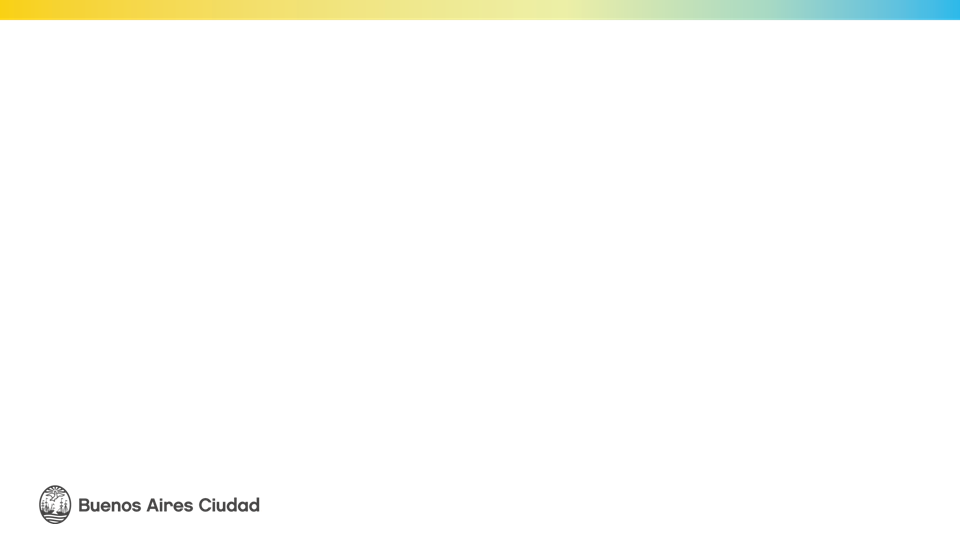 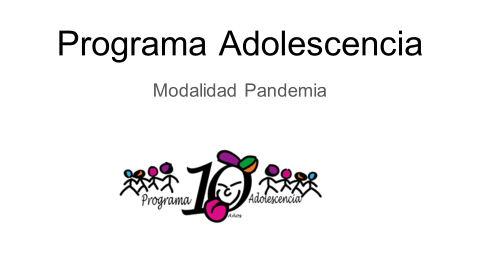 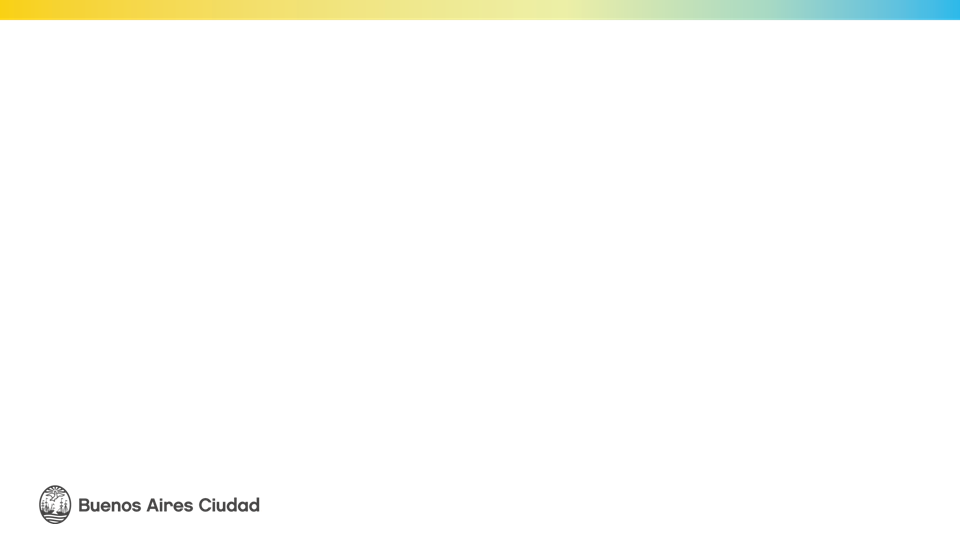 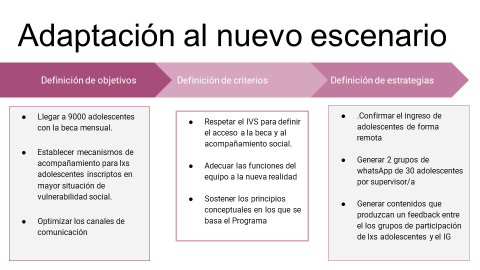 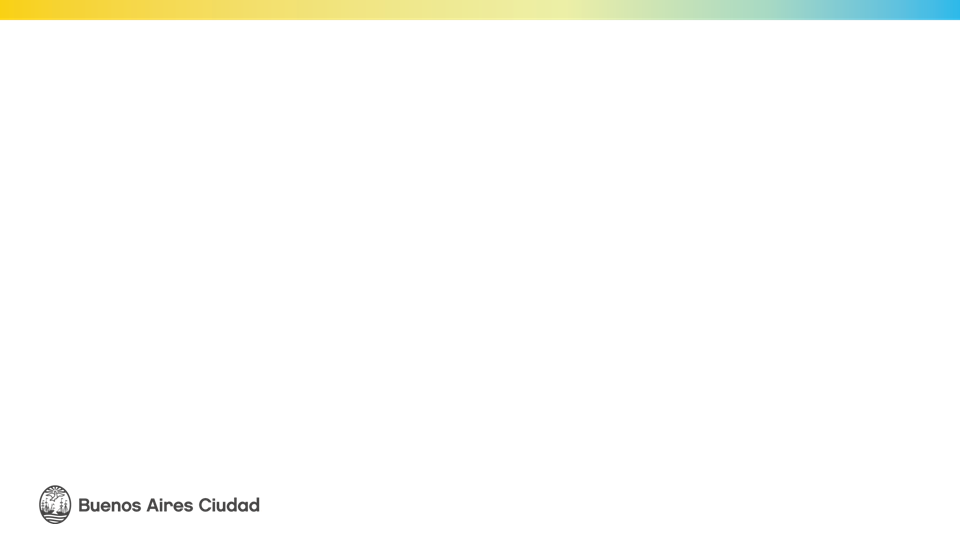 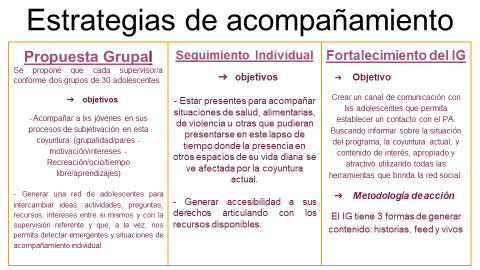 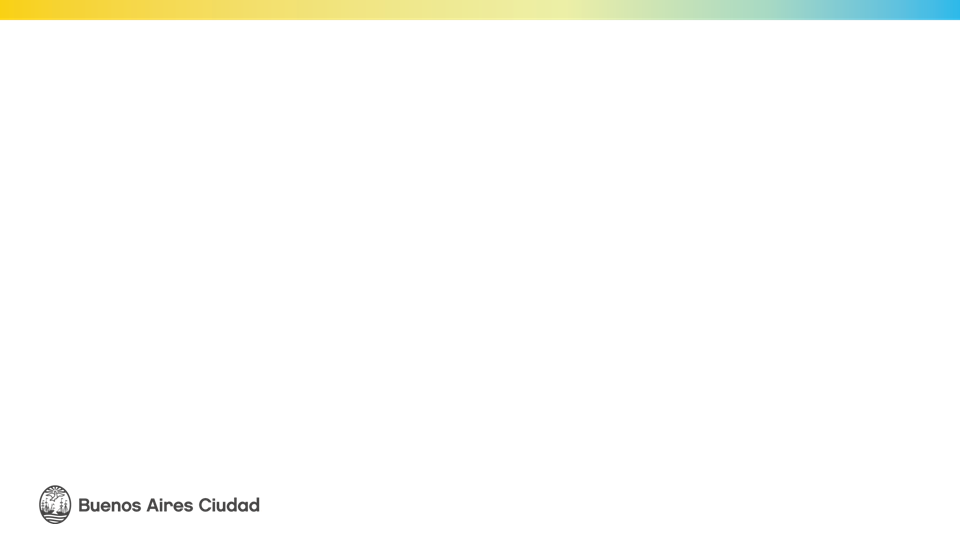 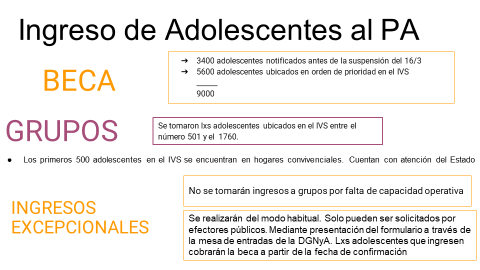 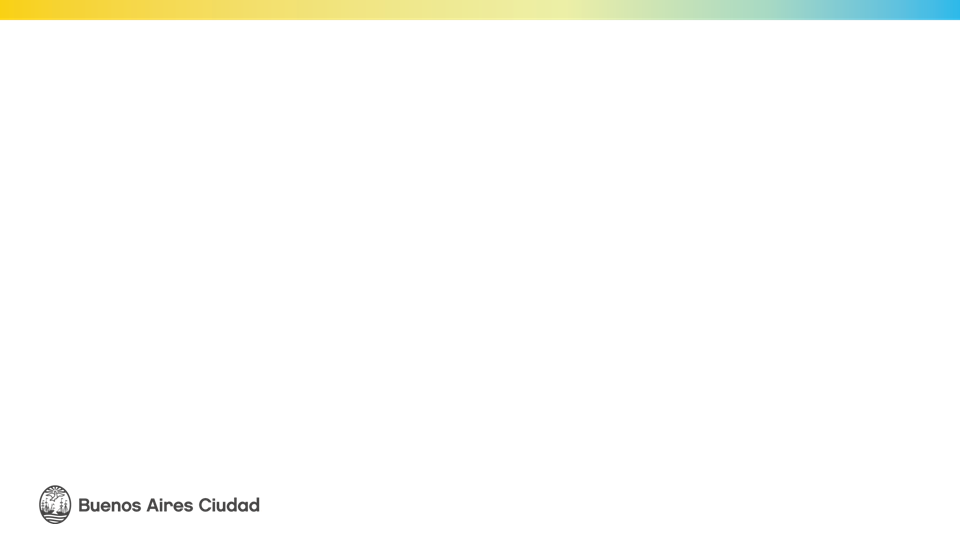 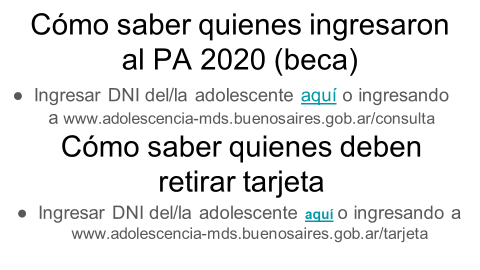 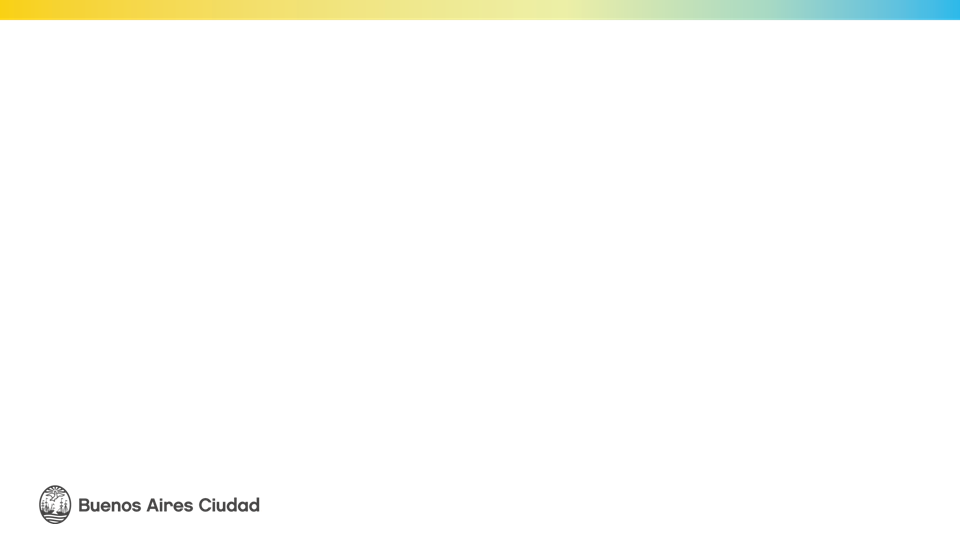 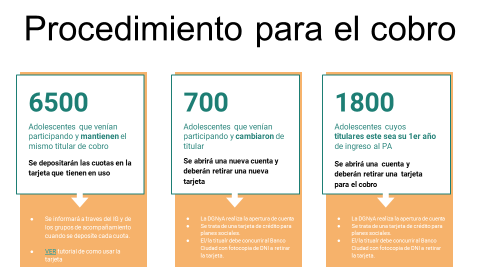 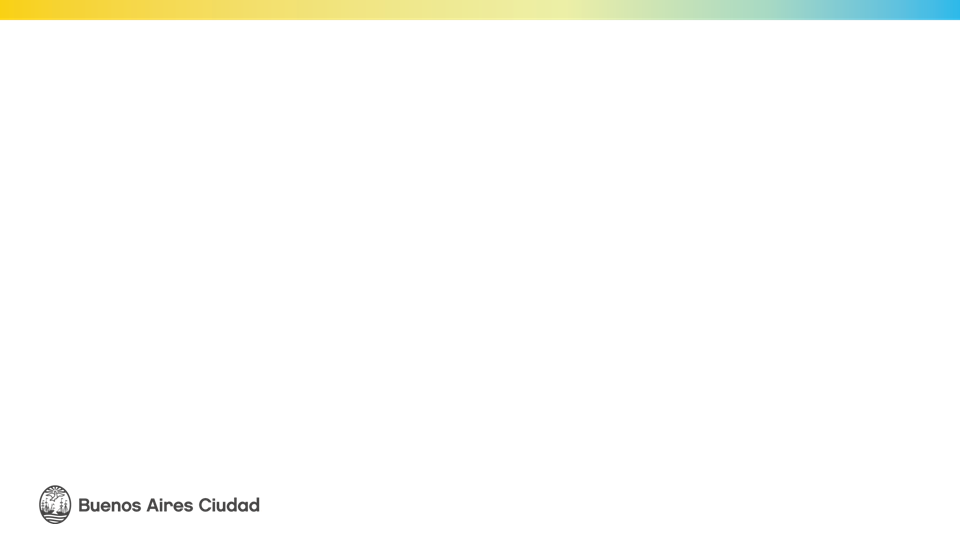 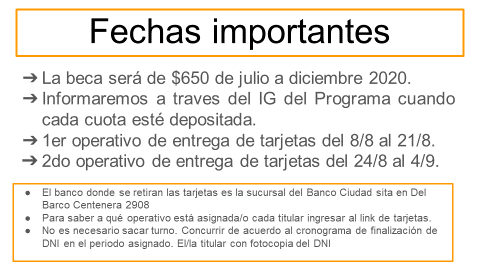 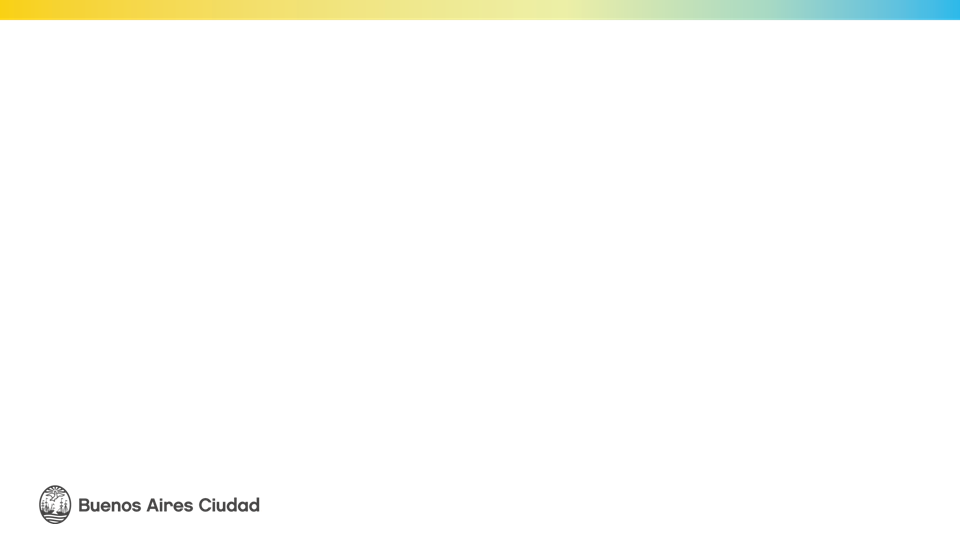 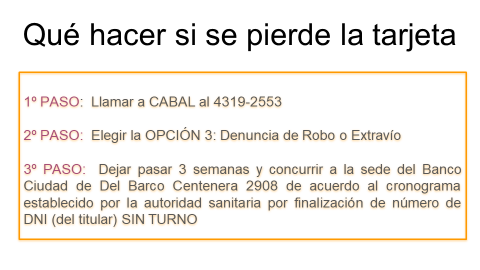 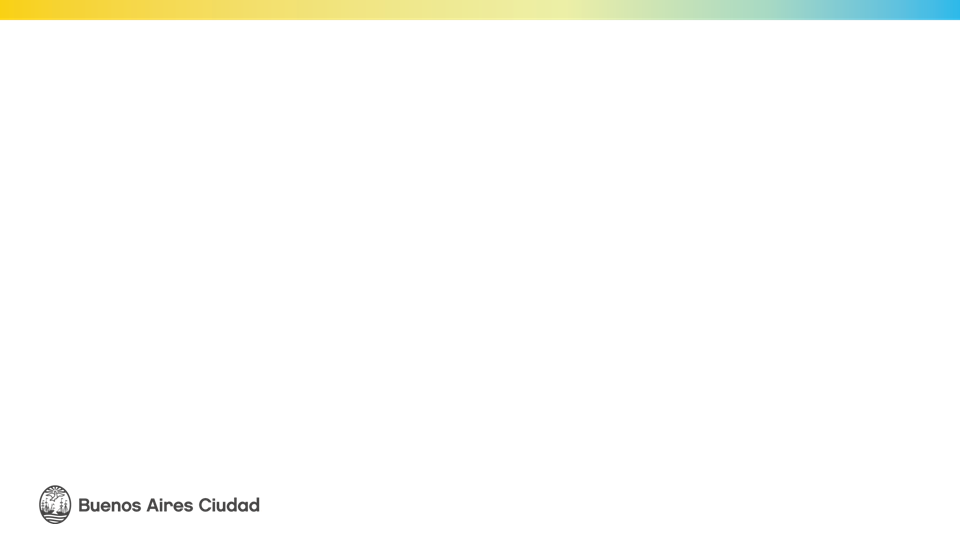 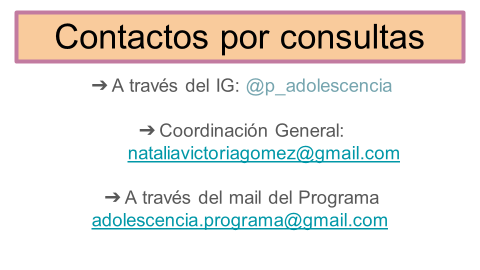